«CI VEDIAMO A SCUOLA»
Progetto 
«Prevenzione sul territorio Maugeri»
II edizione
A. S. 2018/2019
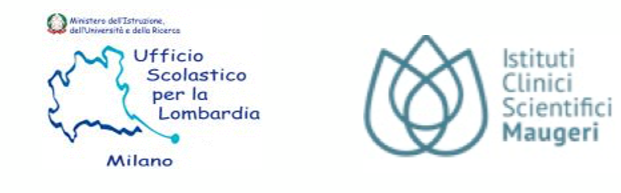 DI CHE COSA SI TRATTA
Un’iniziativa che rientra nel Progetto “Prevenzione sul territorio Maugeri” promosso dal Poliambulatorio di Via Clefi 9 Milano, degli Istituti Clinici Scientifici Maugeri, in collaborazione con l’Ufficio Scolastico per la Lombardia.
Un progetto dedicato ad alunni, docenti e genitori delle scuole di ogni ordine e grado selezionate e aderenti alla “Rete Scuole che promuovono Salute”, finalizzato alla valutazione dell’efficienza e del benessere visivo di bambini e ragazzi in età scolare.
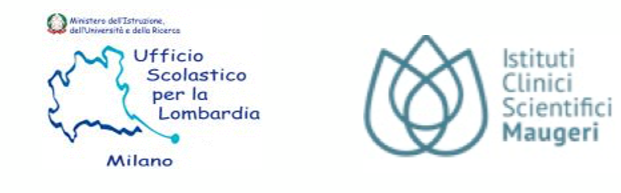 A CHI È RIVOLTO
OBIETTIVI
Effettuare uno screening visivo sugli studenti al fine di rilevare disturbi e difetti visivi che possono provocare deficit d’attenzione e concentrazione generando disturbi dell’apprendimento. 


Fornire alle famiglie e ai docenti indicazioni utili per promuovere il benessere visivo di bambini e ragazzi.


Effettuare un percorso di training visivo finalizzato al recupero delle difficoltà visive.
Agli studenti dalla prima primaria alla quinta secondaria di secondo grado delle scuole aderenti.
La nostra scuola partecipa al progetto con quattro classi della scuola primaria: due classi seconde, in continuità con lo scorso anno, e due classi terze.
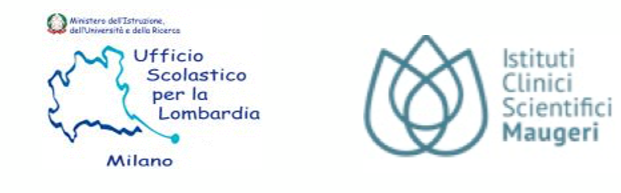